7
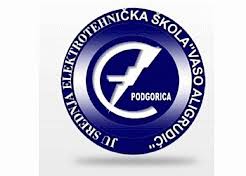 Operativni   sistemi
Fajl  sistemi
Fajl sistem (sistem datoteka) je osnovna struktura koju računar koristi za organizovanje datoteka (fajlova) i direktorijuma (foldera) na uređajima za smještanje podataka.
Različiti fajl sistemi su korišćeni za različite operativne sisteme.
Neki od operativnih sistema prepoznaju samo jedan fajl sistem, a neki više njih.
2
Fajl sistem se najčešće sastoji od velikog niza blokova koji su svi iste veličine
Blokovi se nazivaju i klasteri (engl. cluster – skup, gomilica)
Veličina bloka je uvijek stepen dvojke bajtova (najčešće 1024, 2048 ili 4096) odnosno klaster predstavlja cio umnožak sektora (2,4,8…)
Jedan blok služi kao najmanja jedinica skladištenja podataka na fajl sistemu, tj. svaka datoteka je smještena u cio broj blokova
Na taj način datoteka uvijek ima dvije veličine:
stvarnu veličinu (koliko bajtova sadrži) i 
veličinu na disku (koliko blokova fajl sistema je zahvatila)
3
FAT fajl sistem je naslednik fajl sistema koji se koristio na disketama. Naziv potiče od FAT tabele koja služi za evidenciju fajlova.
FAT (File Allocation Table – tabela raspoređivanja datoteka) tabela sadrži lokacije klastera na disku koji pripadaju pojedinim datotekama. Koristi 12-bitne ili 16-bitne brojeve za prepoznavanje klastera. Standardno mogu da podrže disk kapaciteta do 2 GB. Na jednom disku mogu da postoje samo dvije FAT particije (primarna i proširena), ali se proširena može podijeliti na 25 logičkih diskova.
FAT32 koristi 32-bitne brojeve u tabeli za prepoznavanje klastera, pa je moguće standardno formirati diskove do 2 TB
* Raspored prostora diska naziva se ALOKACIJA
4
Organizacija  FAT diska (particije):
 BOOT sektor – uloga mu je da pokrene podizanje operativnog sistema
 Rezervisani sektor
 File Allocation Table - tabela koja sadrži podatke o tome gdje je svaki fajl
			      smješten na disku; najčešće se u sektoru čuvaju
			      original i kopija FAT tabele (FAT1 i FAT2)
 Prostor za podatke (Data Range)- tu su smješteni svi fajlovi i direktorijumi
Fajl se upisuje u n klastera, a klaster sadrži k sektora. Svaki klaster ima po jednu oznaku u tabeli koja ukazuje na stanje tog klastera.
- klaster je dio datoteke – upisan je broj (kod) sledećeg klastera
- klaster je poslednji dio datoteke – upisana je oznaka EOF
- klaster sadrži loše sektore
- klaster je prazan
Moguće su 
oznake:
5
NTFS je fajl sistem koji se koristi u Windows NT operativnim sistemima (Windows 2000, XP, Vista, Windows 7). Naziv potiče od NT (New Tehnology) File System.
Najznačajnije osobine NTFS sistema su:
posjeduje opciju za kompresiju podataka tako da oni zauzimaju manje prostora na disku,
posjeduje podešavanja prava pristupa za svaki fajl – na ovaj način korisnik može tačno da podesi koji će fajlovi (odnosno direktorijumi) biti vidljivi ostalim korisnicima kao i koje od njih će oni moći da mijenjaju, brišu, otvaraju, itd.,
ne postoji ograničenje veličine fajla,
. . .
6
poboljšana sigurnost cijelog sistema,
mogućnost naprednog podešavanja sistema datoteka,
dozvoljeni kapacitet diska je preko 1024 TB,
omogućava ograničenja pristupa datotekama, ograničenja zauzetosti prostora na diskovima – administrator može da svakom korisniku dodijeli određeni prostor,
kreiranjem USN dnevnika (Update Seqence Number) ostvarena je mogućnost da se zapamte sve aktivnosti, za slučaj pada sistema,
omogućava povezivanje više diskova,
dozvoljava dinamičku kompresiju diska,
ima mogućnosti podešavanja performansi diska i optimizacije za određene poslove.
7
8